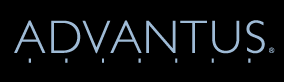 Quotes onHiring Better than You
Hiring the best is your most important task.
Steve Jobs
Founder & CEO of Apple
Worlds most valuable brand, largest publicly traded company in world
If each of us hires people who are smaller than we are, we shall become a company of dwarfs.But if each of us hires people who are bigger than we are, we shall become a company of giants.
David Ogilvy
CEO of Ogilvy & Mather 
PR firm with 450 offices in 161 cities of 120 countries worldwide with approximately 18,000 employees.
I hire people brighter than me and then I get out of their way.
Lee Iacocca
CEO of Chrysler
Voted 18th greatest American CEO of all time.
Recruiting usually requires more than you alone can do, so I've found that collaborative recruiting and having a culture that recruits the A players is the best way.
Steve Jobs
Founder & CEO of Apple
Worlds most valuable brand, largest publicly traded company in world
Great people hire great people…mediocre people hire candidates who are not as good as they are, so they can feel superior to them.A players hire A+ players.It takes self-confidence and self-awareness, but it’s the only way to build a great team.
Guy Kawasaki
Former Chief Evangelist of Apple
Worlds most valuable brand, largest publicly traded company in world
If I were running a company today, I would have one priority above all others: to acquire as many of the best people as I could [because] the single biggest constraint on the success of my organization is the ability to get and to hang on to enough of the right people.
Jim Collins
Best-Selling Author
Executives owe it to the organization and to their fellow workers not to tolerate nonperforming individuals in important jobs.
Peter Drucker
Founder of modern management